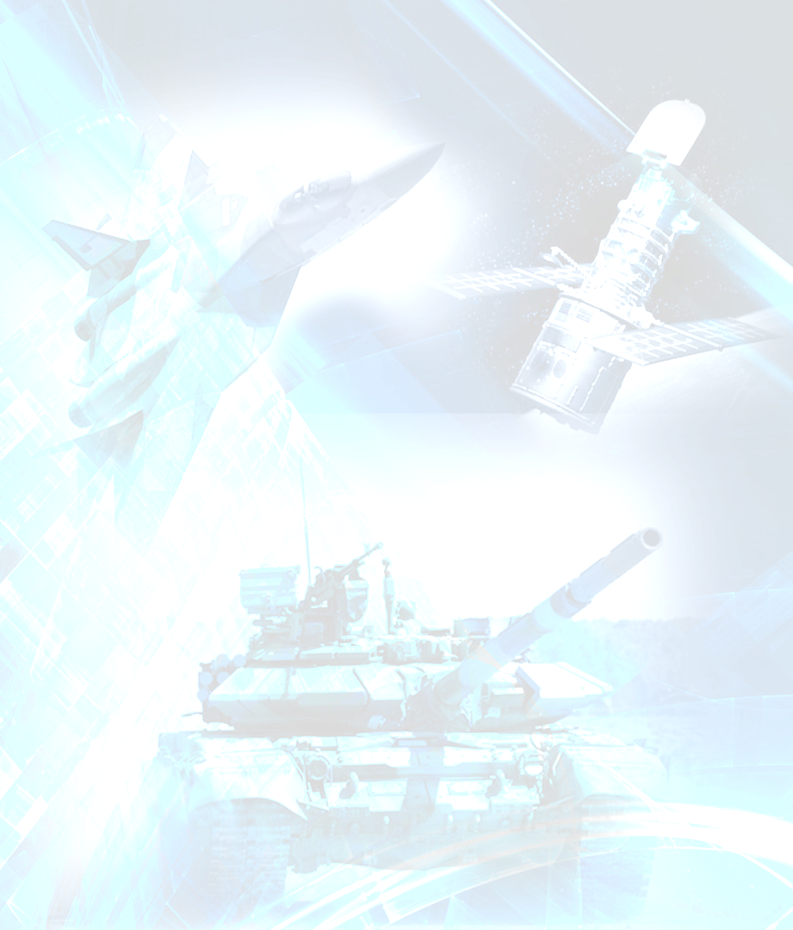 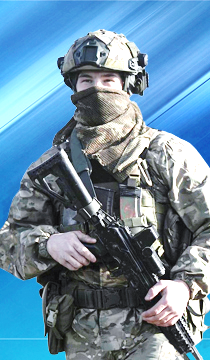 Гражданам, принимающим (принимавшим) участие в специальной военной операции, и членам их семей наряду с указанными мерами социальной поддержки установлены федеральные меры поддержки (трудовые гарантии, гарантии в сфере реализации права на образование, льготы в сфере налогообложения, предусмотрено льготное исчисление трудового стажа и т.д).

С обращениями о нарушениях при получении мер социальной поддержки, в том числе медицинскими изделиями и техническими средствами реабилитации, можно обратиться в: 
- прокуратуру Алтайского края по адресу: Алтайский край, г.Барнаул, ул. Партизанская, д.97 (телефон 8-3852-22-20-17); 
- Алейскую межрайонную прокуратуру по адресу: г.Алейск, ул.Первомайская, д.86 (телефон 8-38553-2-23-86);
- прокуратуру по месту жительства на дату направления в зону специальной военной операции.
Обращения по вопросу оформления (восстановления) документов для получения статуса ветерана боевых действий подлежат рассмотрению ФКУ «Военный комиссариат Алтайского края» (г.Барнаул, ул.Пушкина, д.40, телефон 8-385-2-63-83-67).
Обращения по вопросам получения денежного довольствия и отдельных выплат военнослужащими, предоставления им отпуска полежат рассмотрению Военной прокуратурой Барнаульского гарнизона (г.Барнаул, ул.Партизанская, д.71, телефон 8-385-2- 63-95-33).
Обращения по вопросам назначения и выплаты пенсии, порядка предоставления технических средств реабилитации подлежат рассмотрению отделением Фонда пенсионного и социального страхования Российской Федерации по Алтайскому краю (г.Барнаул, ул.Партизанская, д.64, телефон           8-385-2-63-20-90).
Обращения по поросам обеспечения лекарственными препаратами, порядка оказания медицинской помощи подлежат рассмотрению Министерством здравоохранения Алтайского края (г.Барнаул, пр. Красноармейский, д.95А., телефон 8-385- 2 -62-63-48).
Обращения по вопросам реализации права на образования подлежат рассмотрению Министерством образования и науки Алтайского края (г.Барнаул, ул.Ползунова, д.36, 8-385-2- 29-86-00).
«Меры региональной поддержки участников специальной военной операции и их семей»
ПРОКУРАТУРА 
АЛТАЙСКОГО 
КРАЯ
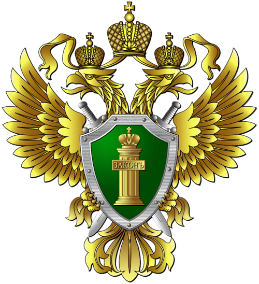 предоставление денежной выплаты в размере фактических затрат, но не более 100 тыс.руб., на покупку и установку газоиспользующего оборудования и проведение работ внутри границ земельного участка на подключение жилых помещений к природному газу (заявление предоставляется в управления социальной защиты населения по городским, муниципальным районам (округам)); 
освобождение ветеранов боевых действий и членов семей погибших (умерших) ветеранов боевых действий от уплаты налога на транспортные средства категории «Автомобили легковые с мощностью двигателя до 100 л.с.» (заявление предоставляется в налоговый орган); 
снижение налоговой нагрузки ветеранов боевых действий и членов семей погибших (умерших) ветеранов боевых действий при исчислении транспортного налога - мощность двигателя в целях исчисления налога определяется за вычетом 100 л.с. (73,55 кВт)  в отношении транспортных средств категории «Автомобили легковые с мощностью двигателя свыше 100 л.с. до 150 л.с. (свыше 73,55 кВт до 110,33 кВт) включительно» и категории «Автомобили легковые с мощностью двигателя свыше 150 л.с. до 200 л.с. (свыше 110,33 кВт до 147,1 кВт) включительно»  (заявление предоставляется в налоговый орган);
задолженность по региональным налогам граждан, погибших (умерших) при исполнении обязанностей военной службы в ходе проведения специальной военной операции, признается безнадежной к взысканию и подлежит списанию (заявление предоставляется в налоговый орган);
получение вне очереди деловой древесины для строительства или ремонта жилого помещения (заявление предоставляется в органы местного самоуправления);
- преимущественное право на обеспечение жилыми помещениями лиц, из числа детей-сирот и детей, оставшихся без попечения родителей, принимавших участие в СВО (заявление предоставляется в РЖУ);
 - возможность получения именного свидетельства, удостоверяющего право лица из числа детей-сирот, принимавшего участие в СВО, на однократное получение материальной помощи для приобретения жилого помещения в собственность (заявление предоставляется в РЖУ);
-    предоставление в собственность бесплатно земельных участков гражданам, удостоенным звания Героя Российской Федерации или награжденным орденами Российской Федерации за заслуги, проявленные в ходе участия в специальной военной операции (заявление предоставляется в органы местного самоуправления).
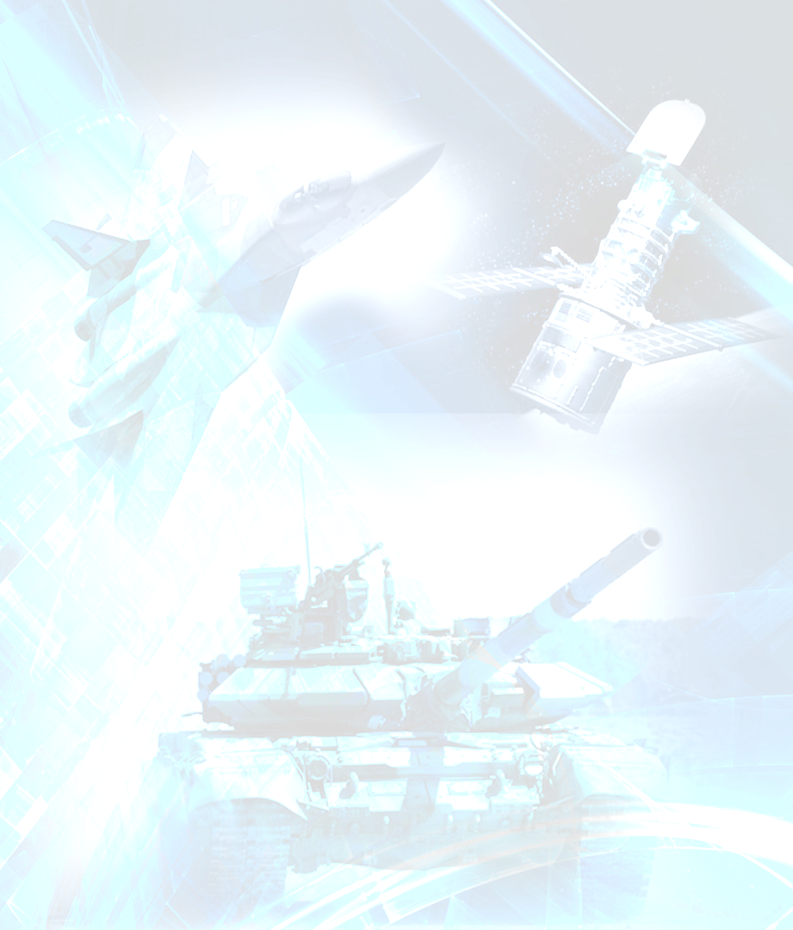 Материальная помощь предоставляется Минсоцзащитой Алтайского края на основании заявления и документов, перечень которых утвержден постановлением Правительства края от 16.02.2023 №43 «О предоставлении материальной помощи отдельным категориям граждан, принимающим (принимавшим) участие в специальной военной операции, и членам их семей».
Для получения денежных выплат в связи с ранением (контузией, травмой, увечьем) гражданин (его представитель) представляет подлинники или копии документов, заверенных в порядке, установленном законодательством Российской Федерации. 
 
На территории края установлены региональные меры социальной поддержки:
бесплатное одноразовое горячее питание детям, обучающимся в школах и краевых организациях профессионального образования (заявление подается в свободной форме при личном обращении в образовательную организацию родителем);
внеочередное зачисление детей военнослужащих по достижении ими возраста полутора лет в муниципальные образовательные организации Алтайского края, реализующие образовательную программу дошкольного образования (при наличии свободных мест) и освобождение от платы за присмотр и уход при наличии муниципального правового акта (заявление предоставляется в органы образования местной администрации);
- оказание социальных услуг бесплатно гражданам пожилого возраста и инвалидам, признанным в установленном порядке нуждающимися в социальном обслуживании, являющимся членами семьи военнослужащего, независимо от состава семьи и без учета уровня доходов семьи в форме социального обслуживания на дому, а также в полустационарной форме социального обслуживания в краевых государственных организациях социального обслуживания (заявление предоставляется в управления социальной защиты населения по городским, муниципальным районам (округам));
направление в первоочередном порядке в краевые государственные организации социального обслуживания членов семьи военнослужащего, признанных в установленном порядке нуждающимися в социальном обслуживании в стационарной форме, независимо от состава семьи (заявление предоставляется в управления социальной защиты населения по городским, муниципальным районам (округам)); 
- оказание вне очереди медицинской помощи ветеранам боевых действий, принимавшим участие (содействовавшим выполнению задач) в специальной военной операции, уволенным с военной службы (службы, работы), с различными заболеваниями в амбулаторных условиях, в условиях дневного и круглосуточного стационаров;
Гражданам, проживавшим на территории края на дату направления в зону специальной военной операции, предусмотрено оказание единовременной материальной помощи: